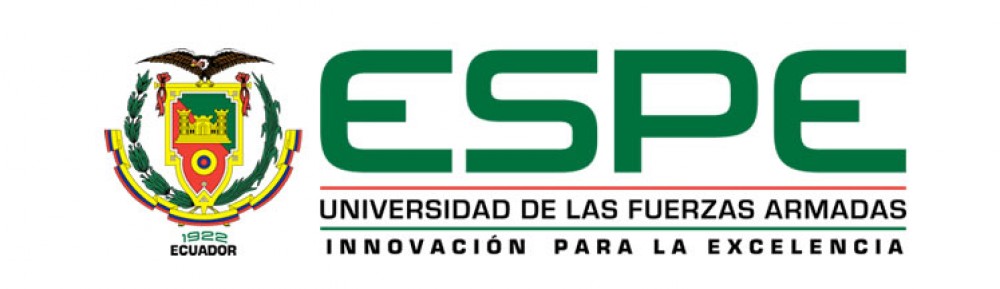 DEPARTAMENTO DE CIENCIAS ECONÓMICAS, ADMINISTRATIVAS Y DE COMERCIO
CARRERA DE INGENIERÍA EN FINANZAS Y AUDITORÍA

TRABAJO DE TITULACIÓN, PREVIO A LA OBTENCIÓN DEL TÍTULO DE INGENIERO EN FINANZAS Y AUDITORÍA, CPA

TEMA: “INCIDENCIA SOCIAL DE LOS RECURSOS FINANCIEROS RECAUDADOS POR LA LEY SOLIDARIA: ESTUDIO PEDERNALES-ECUADOR”
AUTORES:

LÓPEZ LÓPEZ, OLIVER ALEXANDER
ALARCON VILLACIS, CARMEN ELIZABETH

DIRECTOR:
ING. CARRILLO PUNINA, ALVARO PATRICIO
SANGOLQUÍ
 2018
CAPÍTULO I
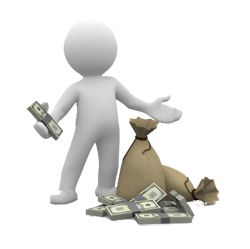 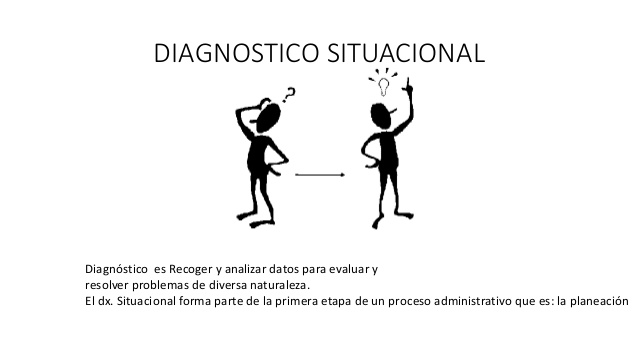 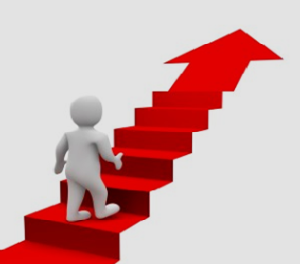 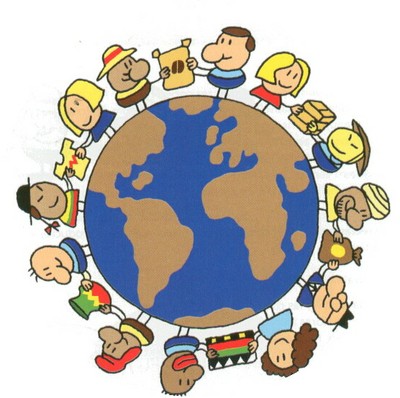 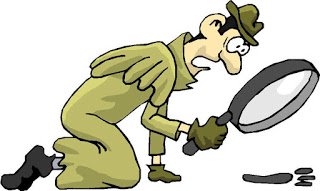 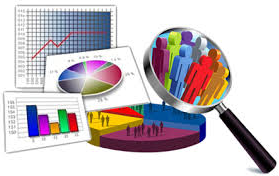 El Propósito de la investigación es conocer cómo se han asignado los recursos financieros recaudados por la Ley de Solidaridad, como han sido usados y que impacto social han generado en los sectores afectados toda esta información obtenida también servirá para nuevas investigaciones.
Alcance
CAPÍTULO II
REFERENTES TEÓRICOS
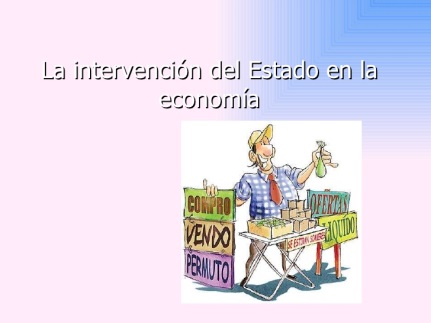 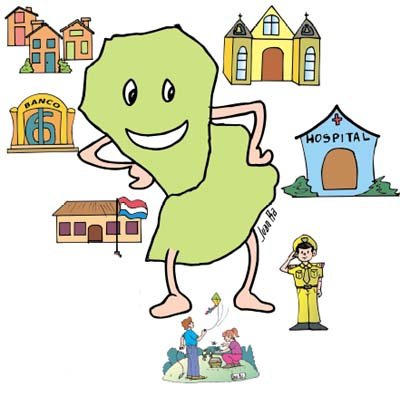 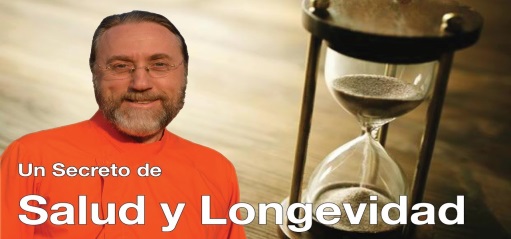 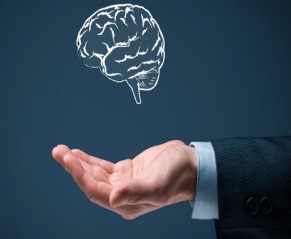 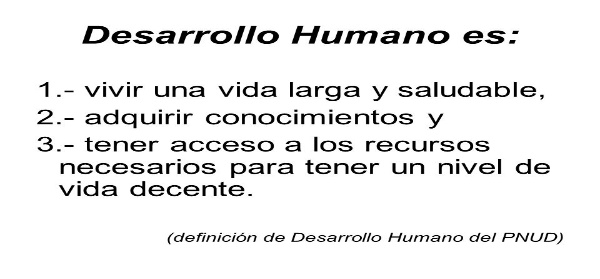 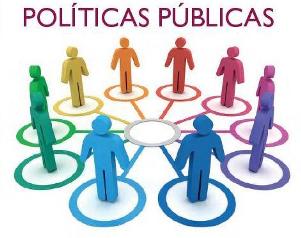 Marco referencial
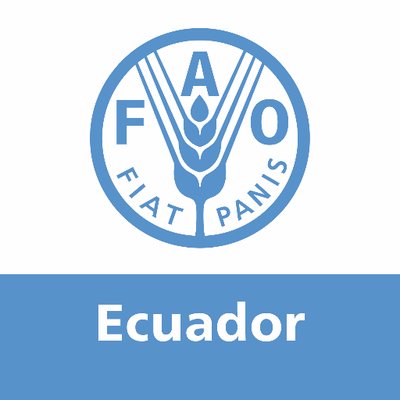 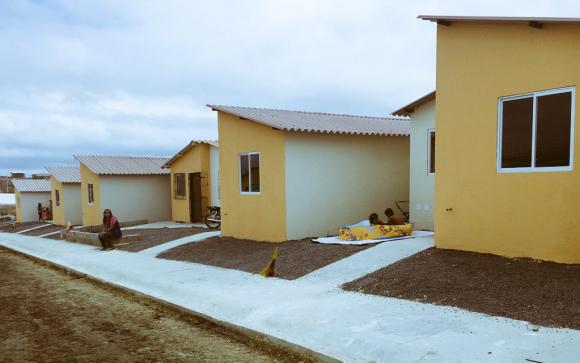 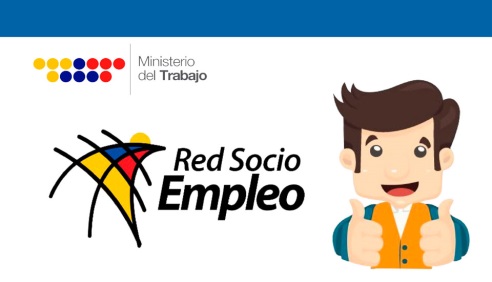 CAPÍTULO III
METODOLOGÍA
CAPÍTULO IV
ANÁLISIS E INTERPRETACIÓN DE RESULTADOS
LEY SOLIDARIDAD Y CORRESPONSABILIDAD CIUDADANA
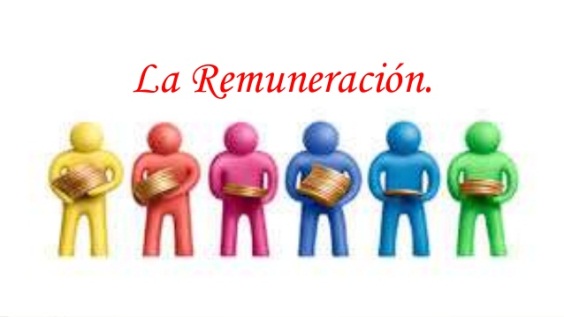 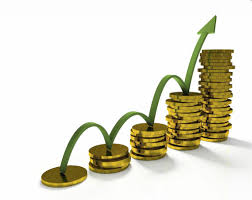 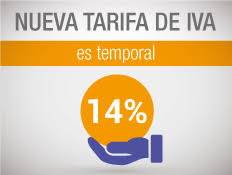 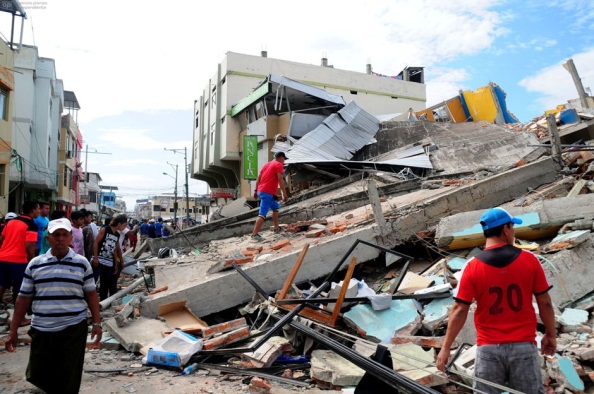 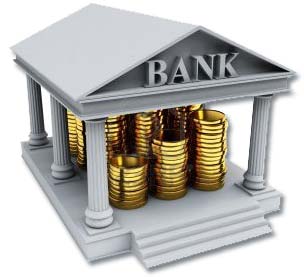 Análisis e interpretación de resultados de las encuestas aplicadas a la población del cantón de Pedernales.
¿Qué problemas enfrentó después del terremoto?
¿Cuáles fueron los aspectos que más le afecto el terremoto del 16 de abril?
Problemas después del terremoto
Fuente: Encuesta habitantes del cantón Pedernales, 2017
Afectaciones por el terremoto
Fuente: Encuesta habitantes del cantón Pedernales, 2017
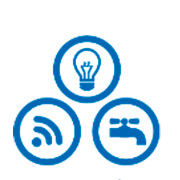 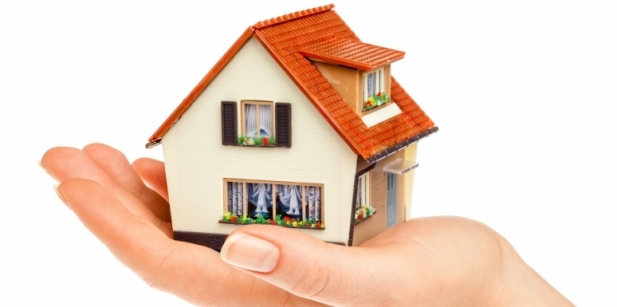 El lugar donde usted vive posee servicios de
¿Actualmente usted posee vivienda propia?
Vivienda propia
Fuente: Encuesta habitantes del cantón Pedernales, 2017
Servicios básicos
Fuente: Encuesta habitantes del cantón Pedernales, 2017
¿Tiene conocimiento como fueron destinados los recursos de la Ley de Solidaridad?
¿Cree que los recursos recaudados por la Ley de Solidaridad incidieron positivamente en la recuperación social de los habitantes del cantón Pedernales?
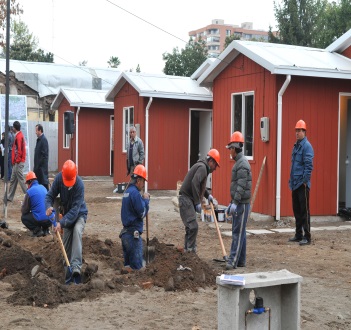 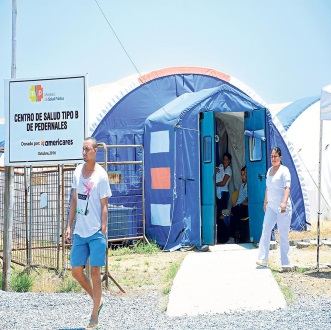 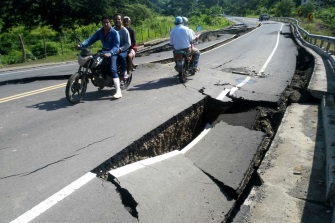 Incidencia de los recursos recaudados por la Ley de Solidaridad
Fuente: Encuesta habitantes del cantón Pedernales, 2017
Conocimiento del destino de los recursos de la Ley de Solidaridad
Fuente: Encuesta habitantes del cantón Pedernales, 2017
¿Qué tipo de ayuda recibió usted por parte del Estado?
Ayudas Obtenidas
Fuente: Encuesta habitantes del cantón Pedernales, 2017
Análisis de los documentos y de la Ley de Solidaridad.
VIVIENDA
Por la catástrofe natural hubo 671 fallecidos, 657 en la provincia de Manabí, de los cuales 173 correspondieron al cantón Pedernales, representado al 25.67%, siendo el segundo cantón que mayor impacto tuvo. En el cantón se establecieron 4 albergues, acogiendo a 302 familias con un total de 1175 personas; así también se habilitaron 18 refugios que albergaron a 1624 personas.
Edificaciones inspeccionadas en la provincia de Manabí
Fuente: MIDUVI. Fecha de corte: 19 de agosto de 2016
Agua potable y saneamiento ambiental
Estado de los sistemas de agua potable en los GAD afectados
Fuente: SENAGUA
ELECTRICIDAD
EDUCACIÓN
La mayor afectación en el sector eléctrico fue en el sistema de distribución, debido a fallas en postes, rupturas de cableado eléctrico y explosión de trasformadores. En Pedernales y Jama fueron las, más afectadas y la rehabilitación paulatina del servicio tomo entre 4 y 5 días debido a los daños considerables en las líneas de bajo y medio voltaje.
Distribución de la recaudación en áreas sociales
Valores recaudados de la Ley de Solidaridad a marzo de 2018
Asignación de valores al cantón Pedernales en áreas sociales
Fuente: (Comité de Reconstrucción y Reactivación Productiva, 2017)
ANÁLISIS CRUZADO
Hipótesis 
Ho: La Ley de Solidaridad no contribuyó a dar soluciones económicas a los habitantes afectados por el terremoto del 16 de abril de 2016.
H1: La Ley de Solidaridad si contribuyó a dar soluciones económicas a los habitantes afectados por el terremoto del 16 de abril de 2016.
Recibió usted ayuda de incentivos económicos para reactivación del negocio*el terremoto del 16 de abril, le afectó con pérdidas materiales
En base al valor de significancia observado de 0.00<0.05, se rechaza la hipótesis nula, y se acepta la hipótesis alternativa, por lo que La Ley de Solidaridad si contribuyó a dar soluciones económicas a los habitantes afectados por el terremoto del 16 de abril de 2016.
Hipótesis 
Ho: La Ley de Solidaridad no contribuyó al congelamiento de deudas de los habitantes afectados por el terremoto del 16 de abril de 2016.
H1: La Ley de Solidaridad si contribuyó al congelamiento de deudas de los habitantes afectados por el terremoto del 16 de abril de 2016.
Recibió usted ayuda de congelamiento de deudas por parte del estado*enfrentó problemas de inactivación del comercio después del terremoto.
En base al valor de significancia observado de 0.00<0.05, se rechaza la hipótesis nula, y se acepta la hipótesis alternativa, por lo que La Ley de Solidaridad si contribuyó al congelamiento de deudas de los habitantes afectados por el terremoto del 16 de abril de 2016.
Demostración de hipótesis.
Ho. La recaudación establecida en la Ley orgánica de solidaridad y de corresponsabilidad ciudadana para la reconstrucción y reactivación de las zonas afectadas por el terremoto de 16 de abril de 2016 tiene una incidencia social positiva en el cantón Pedernales. 
Hi. La recaudación establecida en la Ley orgánica de solidaridad y de corresponsabilidad ciudadana para la reconstrucción y reactivación de las zonas afectadas por el terremoto de 16 de abril de 2016 no tiene una incidencia social positiva en el cantón Pedernales.
Probabilidad
Asignación de Recursos Pedernales
Debido a que la probabilidad obtenida es de 0.89 mayor que 0.02, la hipótesis nula se acepta, por lo tanto, la recaudación establecida en la ley orgánica de solidaridad y de corresponsabilidad ciudadana para la reconstrucción y reactivación de las zonas afectadas por el terremoto de 16 de abril de 2016 tiene una incidencia social positiva en el cantón Pedernales.
DISCUSIÓN
Acciones para la emisión de informes ante desastres
Estrategias socialmente responsables en la emisión de informes
CONCLUSIONES
Los habitantes del cantón Pedernales actualmente viven en la pobreza por necesidades insatisfechas, ya que no cuentan con vivienda en condiciones adecuadas de vida además de que no tienen servicios básicos de agua potable ni alcantarillado, el terremoto afectó con pérdidas materiales y muchos de ellos perdieron su negocios que eran su principal fuente de ingreso y sustento para sus familias. 

La implementación de la Ley de solidaridad y Corresponsabilidad Ciudadana no tuvo un adecuado análisis previo a su aplicación, pese a seguir el proceso constitucional; y también no fue difundido cual era el fin de esta ley, ya que, al momento de realizar las encuestas a las 361 familias, el 64% supo decir los recursos recaudados por la Ley de Solidaridad no incidieron positivamente en la recuperación social de los habitantes del cantón Pedernales.

Las bases teóricas científicas permitieron sustentar las variables motivos de estudio tales como la ley de solidaridad y corresponsabilidad ciudadana, sustentando el por qué el estado optó por implementar esta ley que nos ayudó con la recaudación de los recursos financieros, así como también tener un pleno conocimiento de lo que significa cada componente que se relacionó directamente con la catástrofe natural. Pudiendo comprender claramente que en esta tragedia suscitada influyo distintos factores que tuvimos que darles principal atención en nuestro estudio y que directa o indirectamente están relacionados con la reconstrucción y reactivación económica de los habitantes del cantón Pedernales.
RECOMENDACIONES
Ante el terremoto ocasionado el 16 de abril de 2016, se sugiere que para futuras catástrofes exista un mayor organización, control y seguimiento de las asistencias otorgadas por el gobierno y la ciudadanía ecuatoriana (Capacitación adecuada de personal, Kit de alimentación y medicamentos, vestimenta, agua embotellada, alimentos no perecibles, albergues con personal necesario para la atención, guarderías de niños, donaciones). Además proponemos que el Ministerio de Inclusión Económica y Social (MIES), ente encargado de recopilar los recursos , realice un breve estudio del grupo de personas que requiera atención, a fin de que se permita asignar, distribuir y repartir de una forma adecuada y equitativa los recursos a los más necesitados; debido a que, tras realizar la investigación, el 97% de los encuestados contestaron que no recibieron dotación de raciones Alimenticias, y el 94%  de los encuestados no recibieron dotación de agua.

La información otorgada por el Ministerio de Finanzas debe ser clara, concisa y trasparente: sin embargo, a lo largo del proyecto notamos muchas dificultades para recolectar la información, por lo que sugerimos que se realice informes abiertos al público en la página de Ministerio de Finanzas, donde se detalle la designación, destino de los rubros otorgados para la ayuda del terremoto.

La mayoría de los habitantes del cantón pedernales al no tener conocimiento de la metodología del estado para el proceso de reconstrucción y reactivación económica de las zonas afectadas no pudieron exigir sus derechos con equidad por lo que sugerimos que se socialice de forma periódica en las entidades responsables del manejo de los recursos para que los habitantes puedan obtener los derechos que les corresponde.